Мир вокруг нас4 класс(А.А.Плешаков)
" Земля  " -  кормилица
Некруцу Светлана Викторовна
учитель Легостаевской СОШ №11 им.Р.В.Можнова
?
" _____ " -  кормилица
Меня бьют, колотят, ворочают, режут,
А я все терплю и добром плачу.
" ЗЕМЛЯ  " -  кормилица
Как называется верхний рыхлый плодородный слой земли?
П
О
Ч
В
А
Типы почв
Тундровая
Подзолистая
Серая лесная
Чернозем
Болотная
Луговая
Почему землю называют «кормилицей»
?
Сказка о
 волшебной кладовой
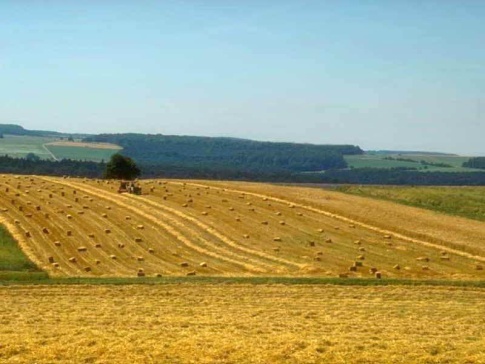 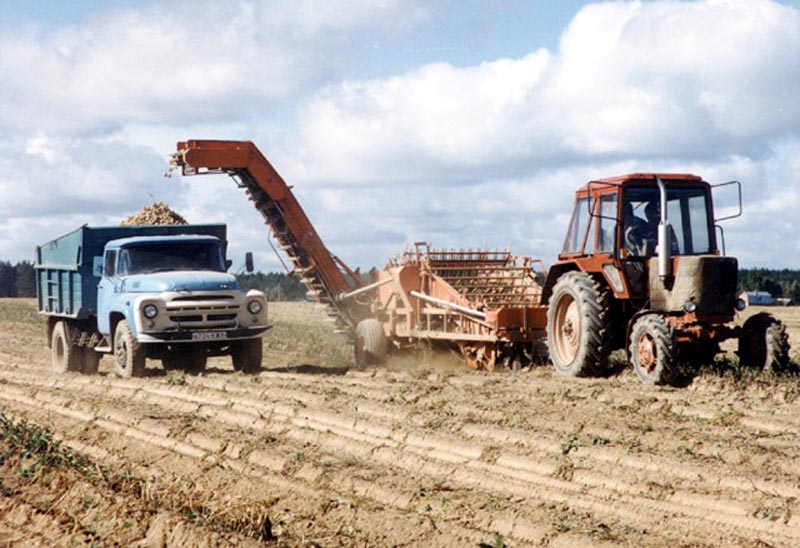 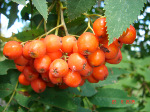 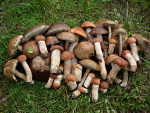 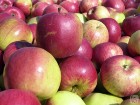 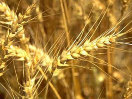 Что 
называют
 волшебной 
кладовой?
Исправьте, где необходимо ошибки:
Верхний
Нижний рыхлый слой земли называется почвой. В состав почвы входят: вода, гранит, песок, глина, соли и перегной. Плодородие почвы зависит от количества солей, входящих в ее состав. В разных местах нашей страны почвы не одинаковы. Самые распространенные в нашей стране – лесные почвы. Для почвы полезны ядохимикаты. Почва нуждается в охране.
воздух
перегноя
подзолистые
вредны
Оцените себя:
Нет ошибок – «5»
1 ошибка – «4»
2 ошибки – «3»
3-5 ошибок – «2»
Спасибо за внимание!